КРУГЛИЙ СТІЛ НА ТЕМУ:
ІНТЕГРАЦІЙНІ ПРОЦЕСИ В СВІТІ
Інтеграція (від лат. слів integer - цілий та integratio - відновлювати, поповнювати) означає - поєднання в ціле окремих частин, елементів, які набувають деяких ознак цілого, а отже функцію систем.
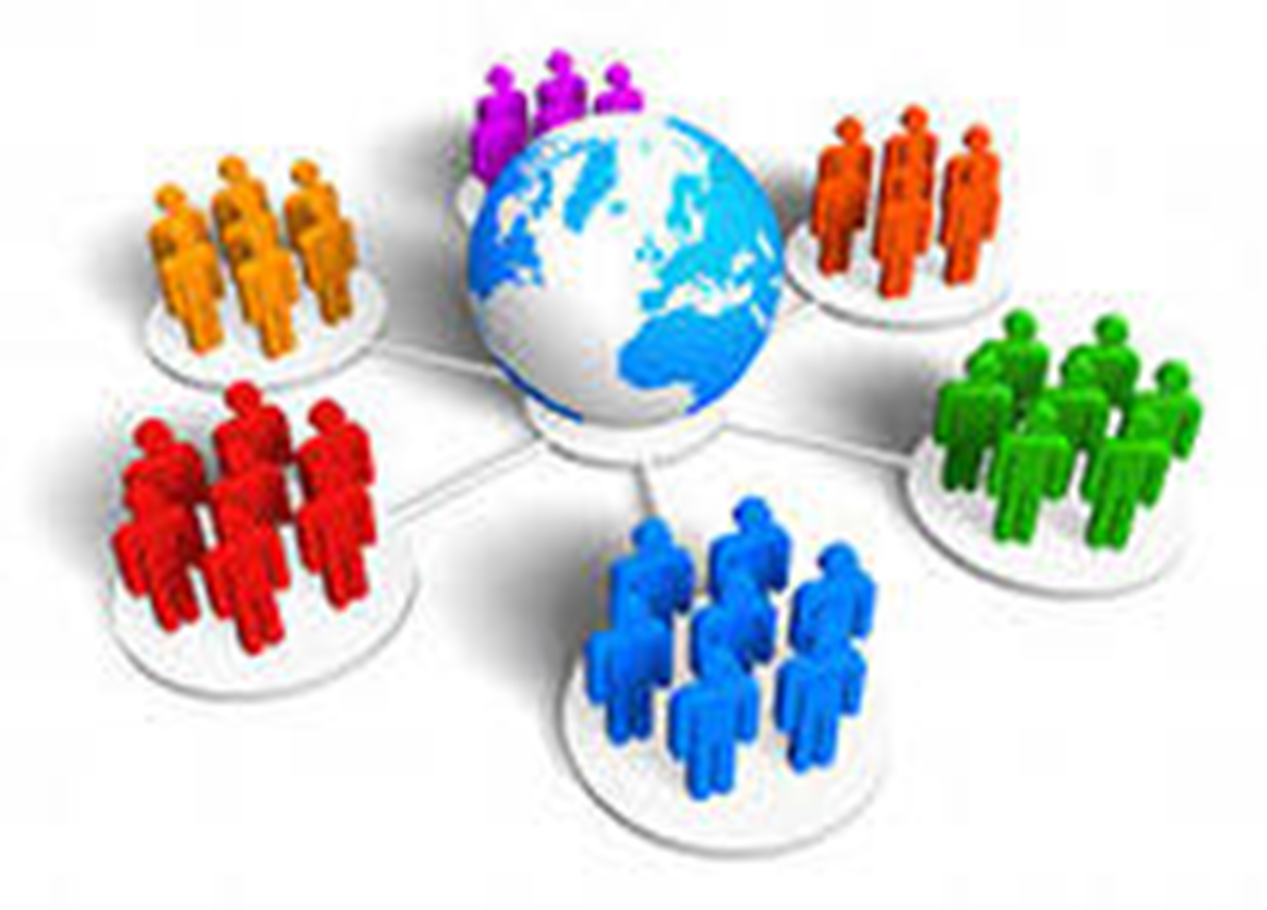 Рівні інтеграції
Глобалізація – це сучасна форма міжнародних відносин, яка характеризується поширенням взаємозалежності між країнами в економічній, політичній і культурній сферах практично на всю земну кулю.
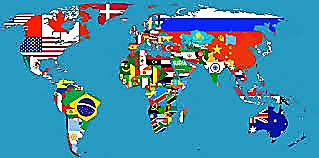 ТИПИ ІНТЕГРАЦІЇ
Основні завдання інтеграційних процесів для України
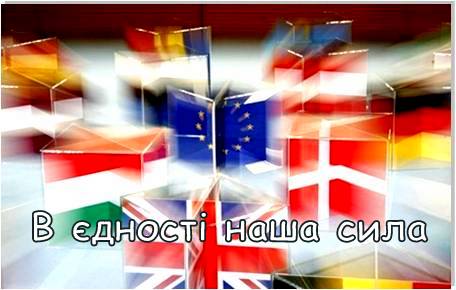